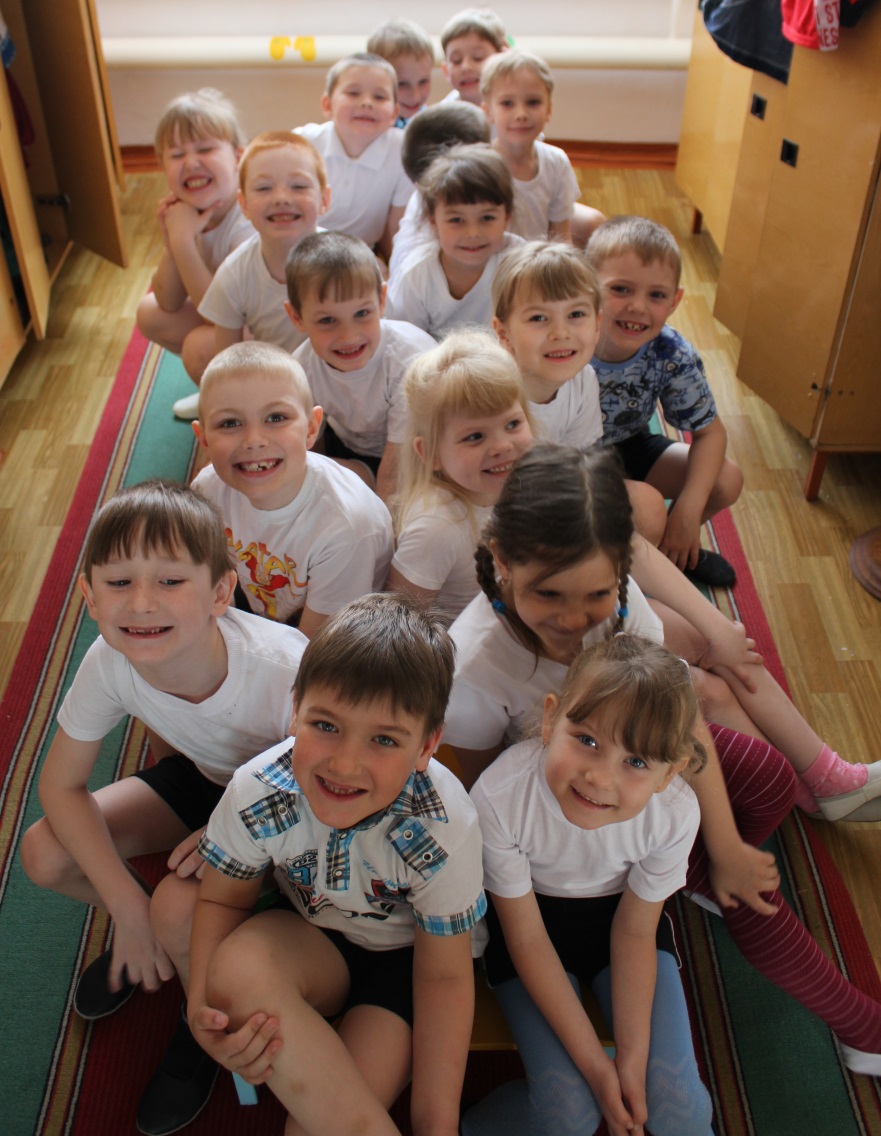 Экономическое воспитание детей старшего дошкольного возраста в условиях детского сада и семьи
Из опыта работы 
МБДОУ № 9 г. Боготол
2019 г.
Цель:
Создание условий для формирования основ экономической грамотности у дошкольников.
Задачи:
Организовать в учреждении систему повышения квалификации педагогических кадров для работы по вопросу экономического воспитания детей старшего дошкольного возраста в условиях детского сада и семьи.

Создать условия для формирования основ экономической грамотности у дошкольников.

Повысить уровень удовлетворенности субъектов воспитательно-образовательного процесса жизнедеятельности в ДОУ (воспитанников, родителей, педагогов).
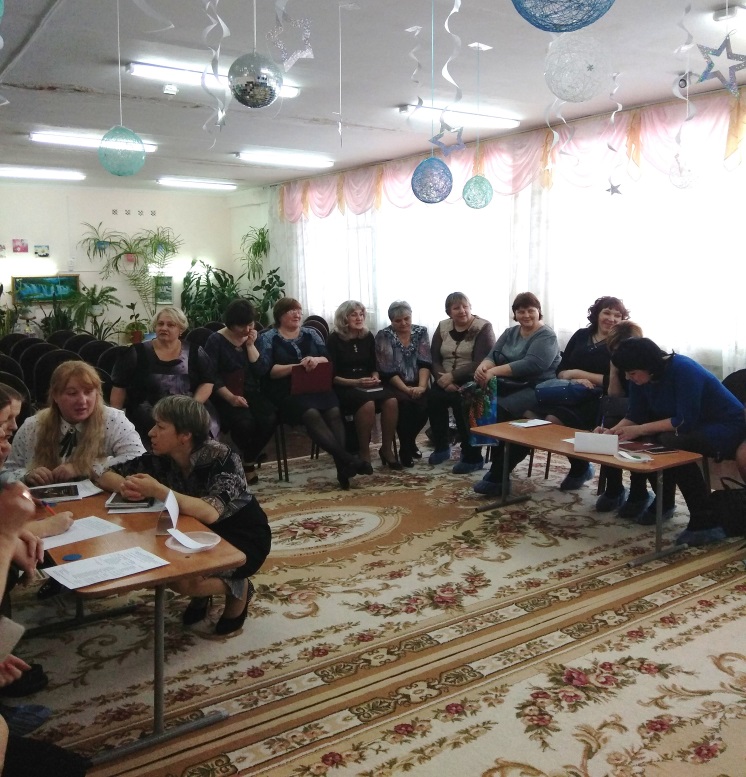 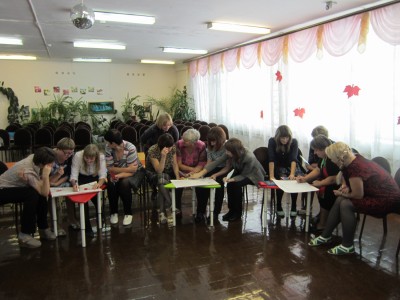 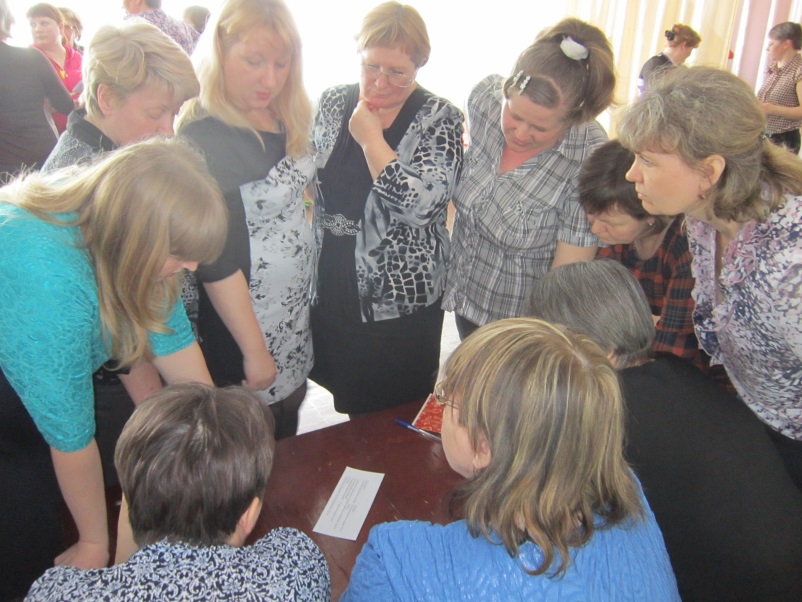 Информирование родителей
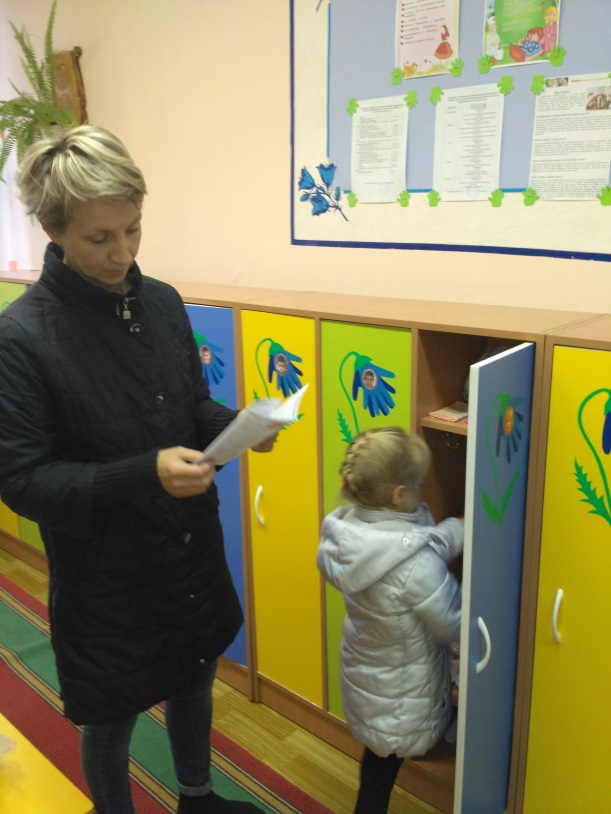 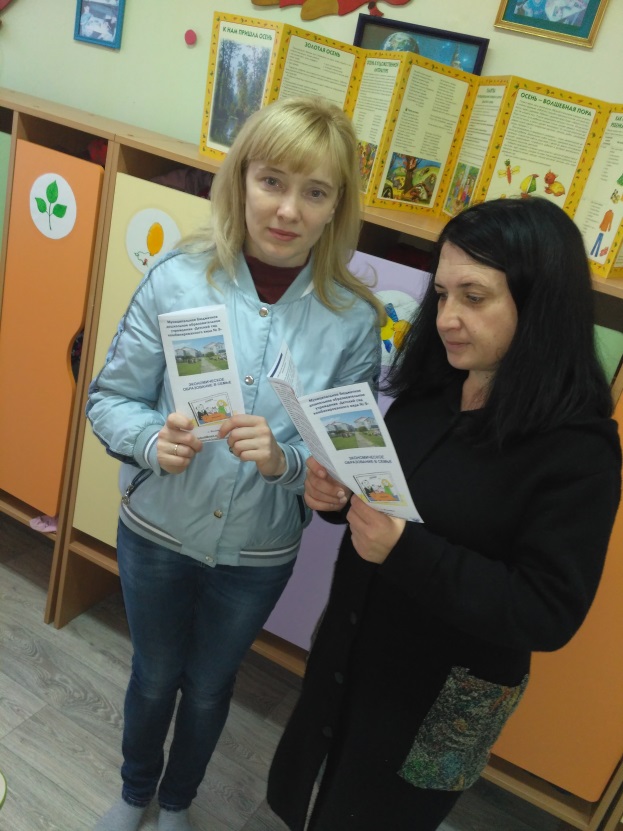 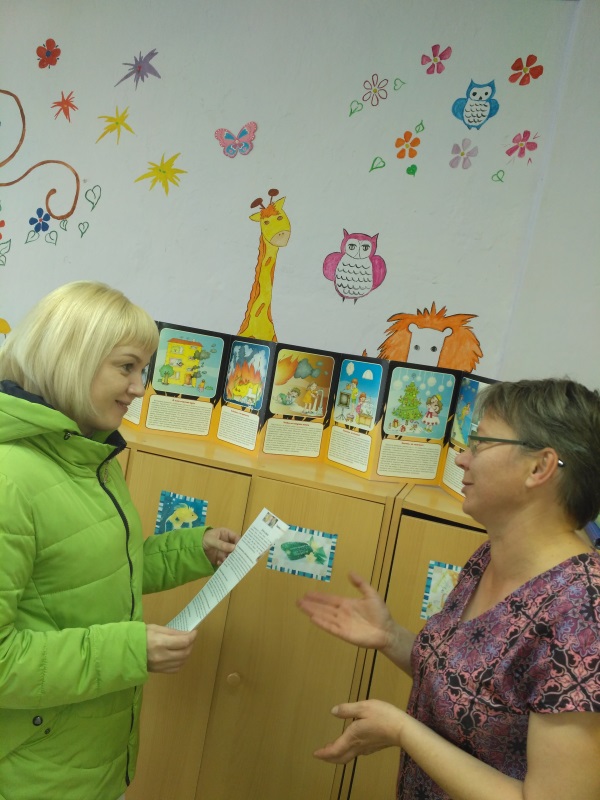 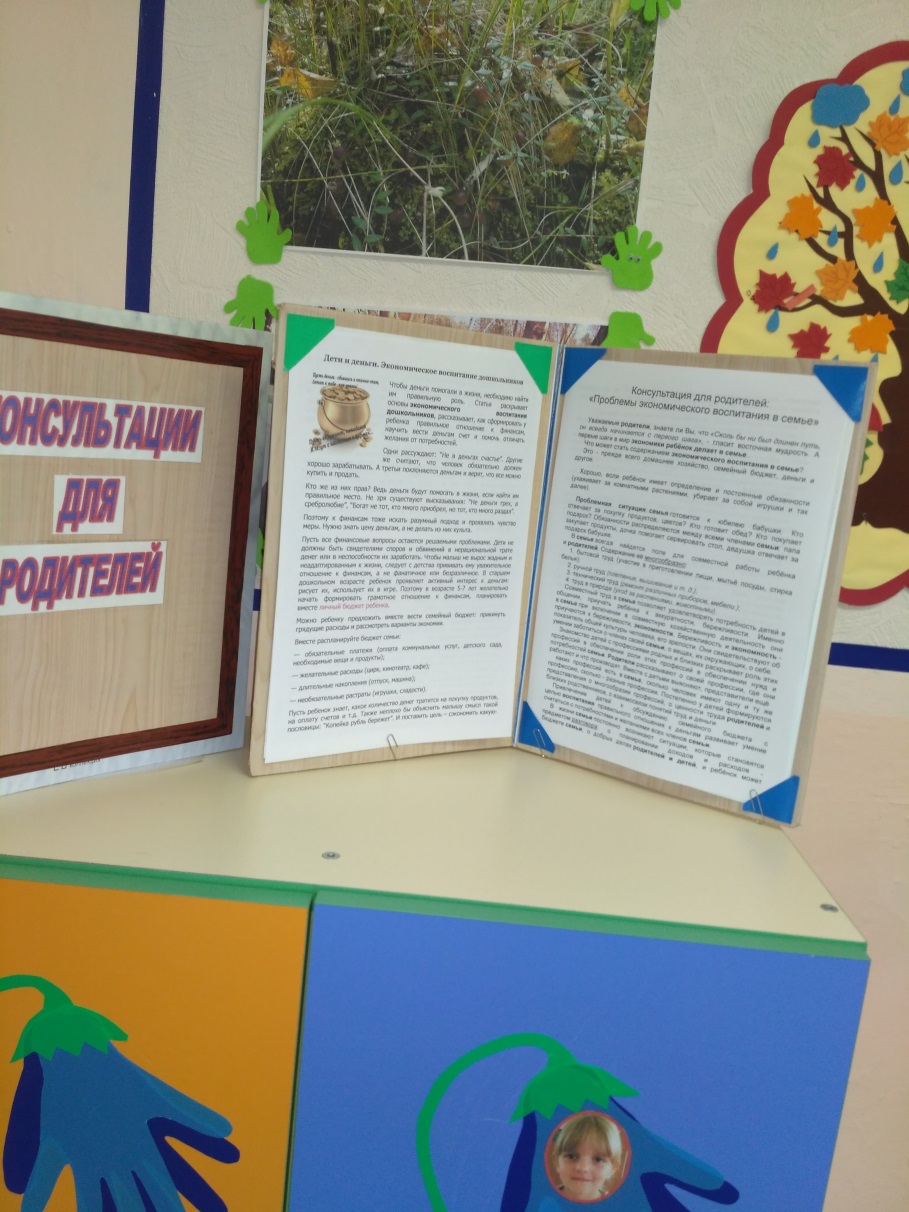 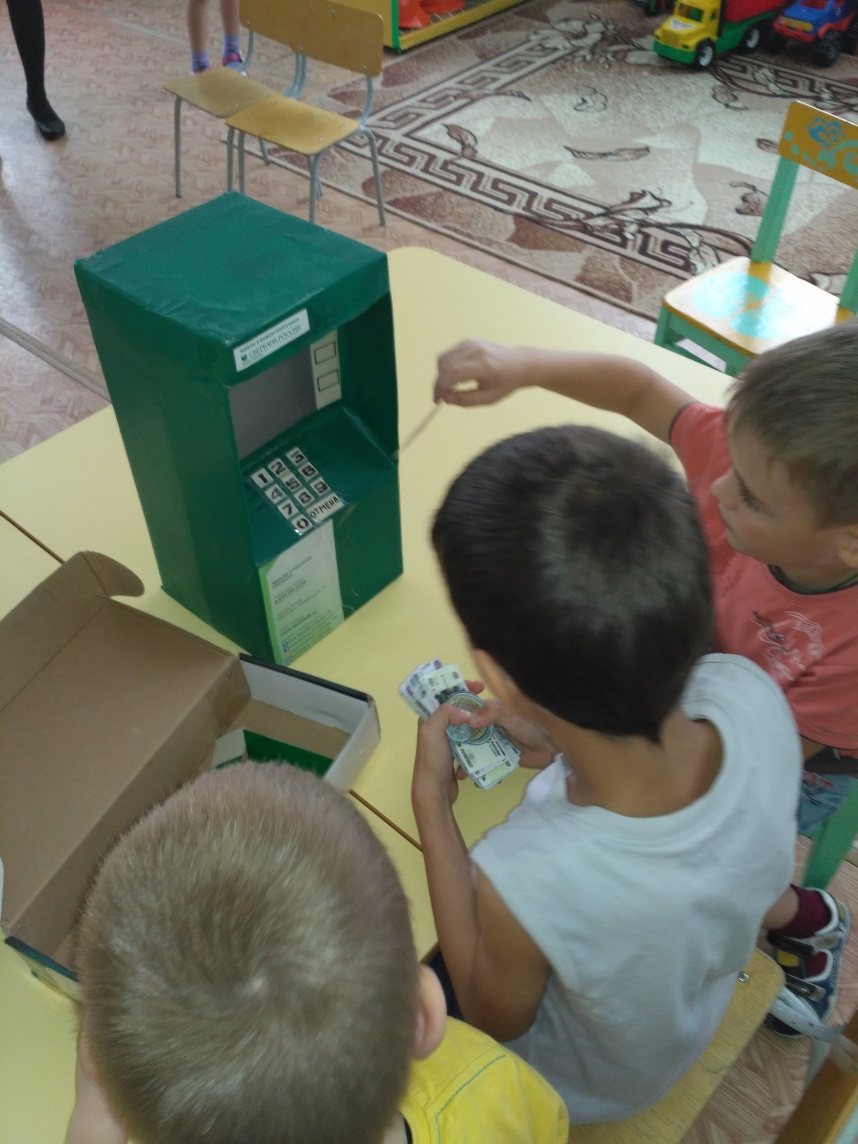 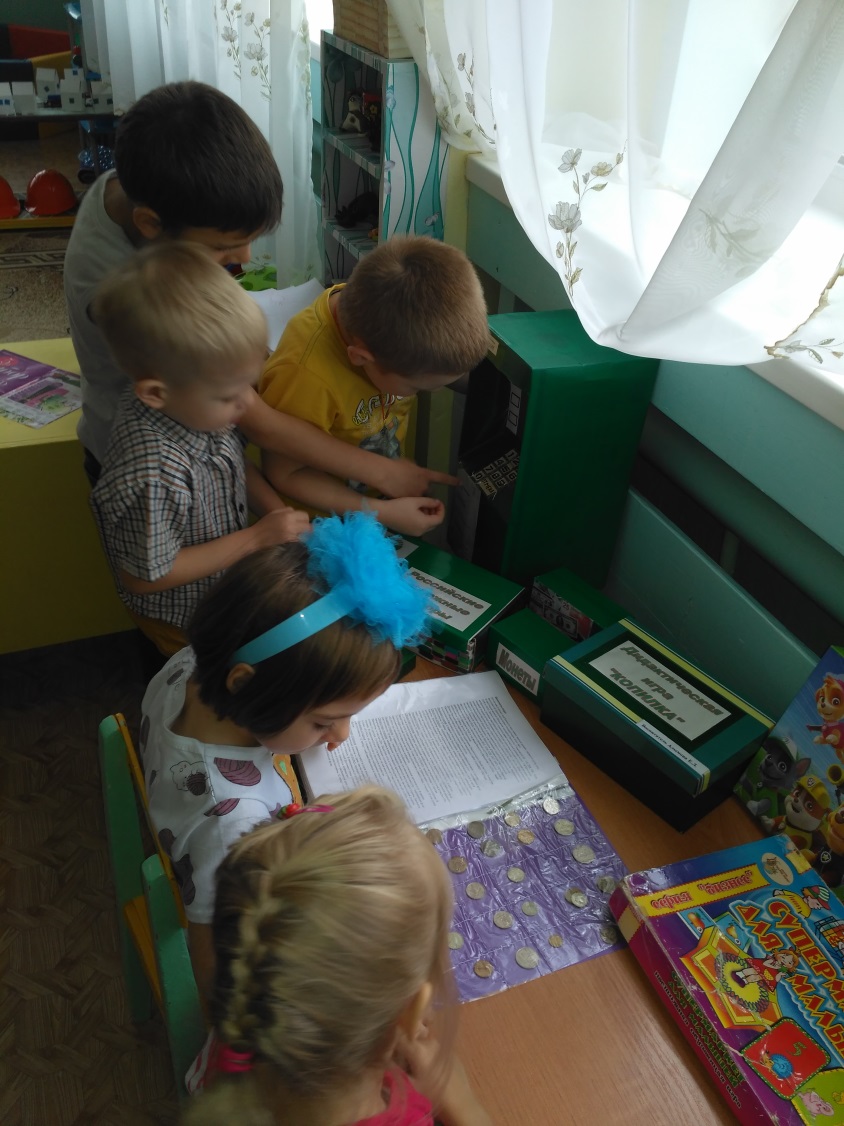 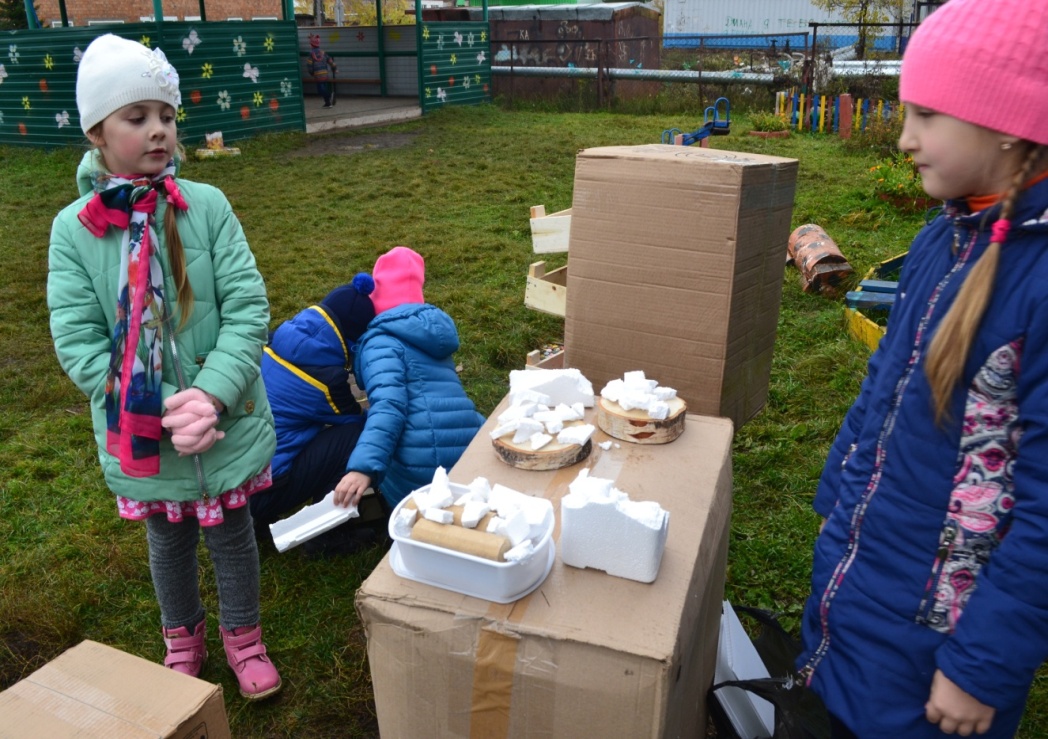 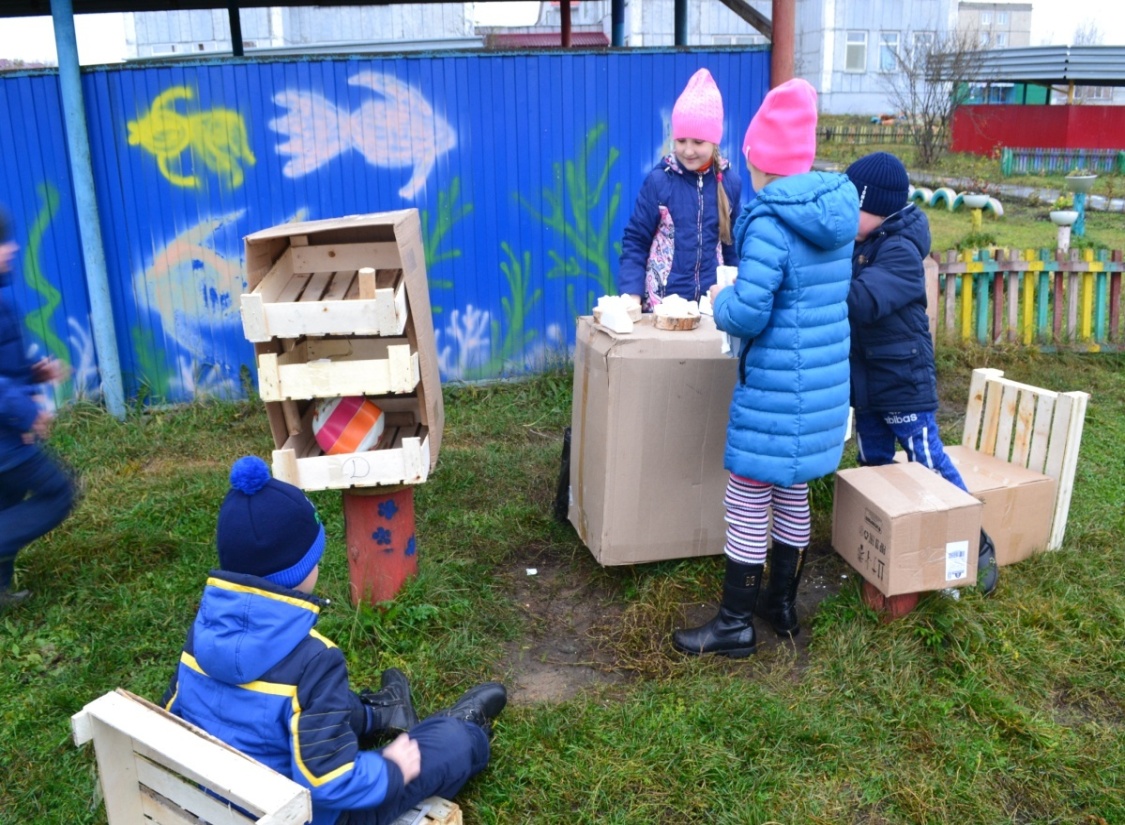 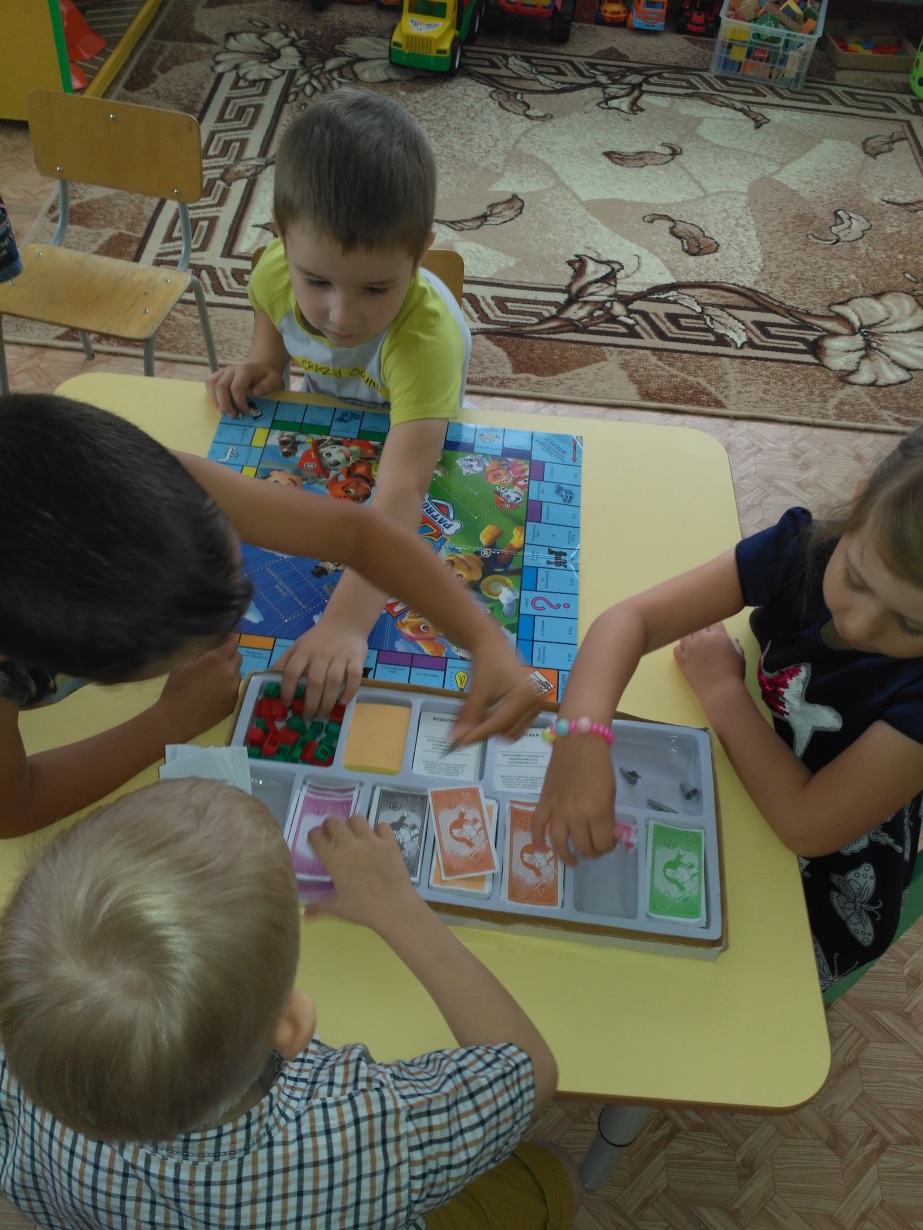 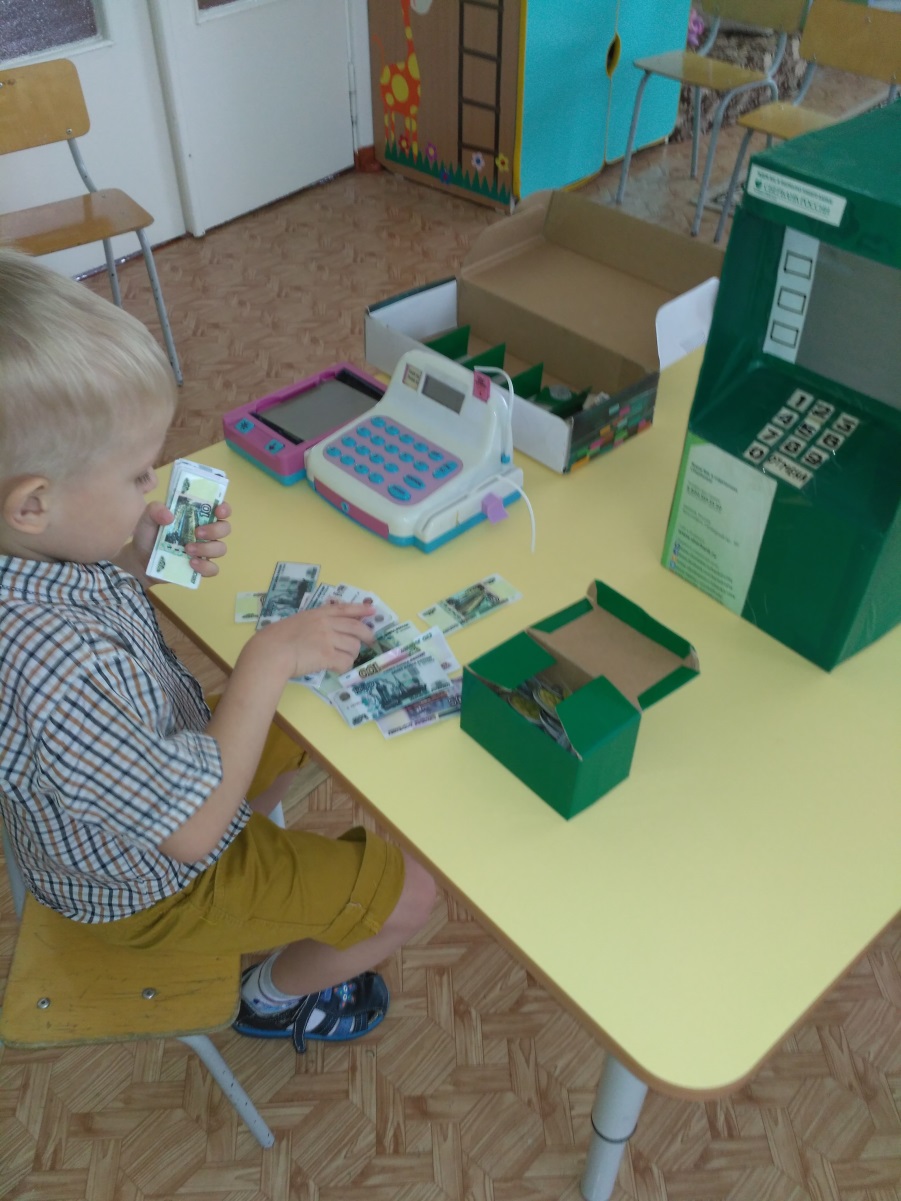 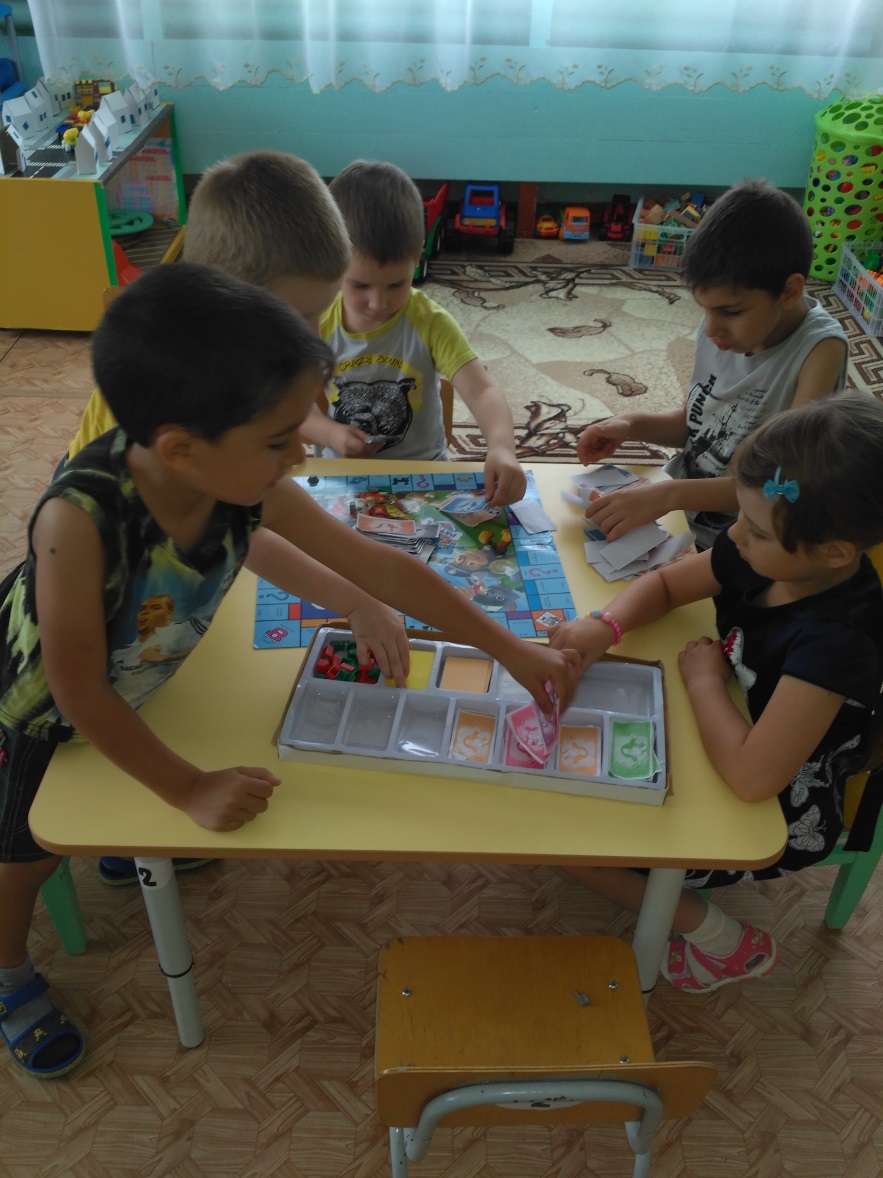 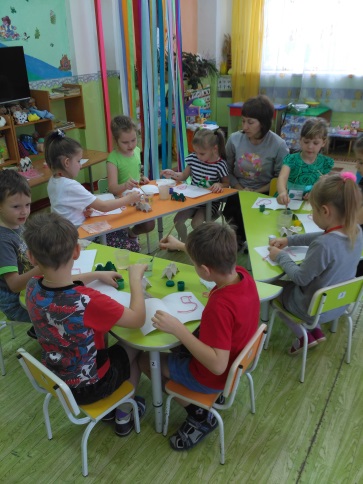 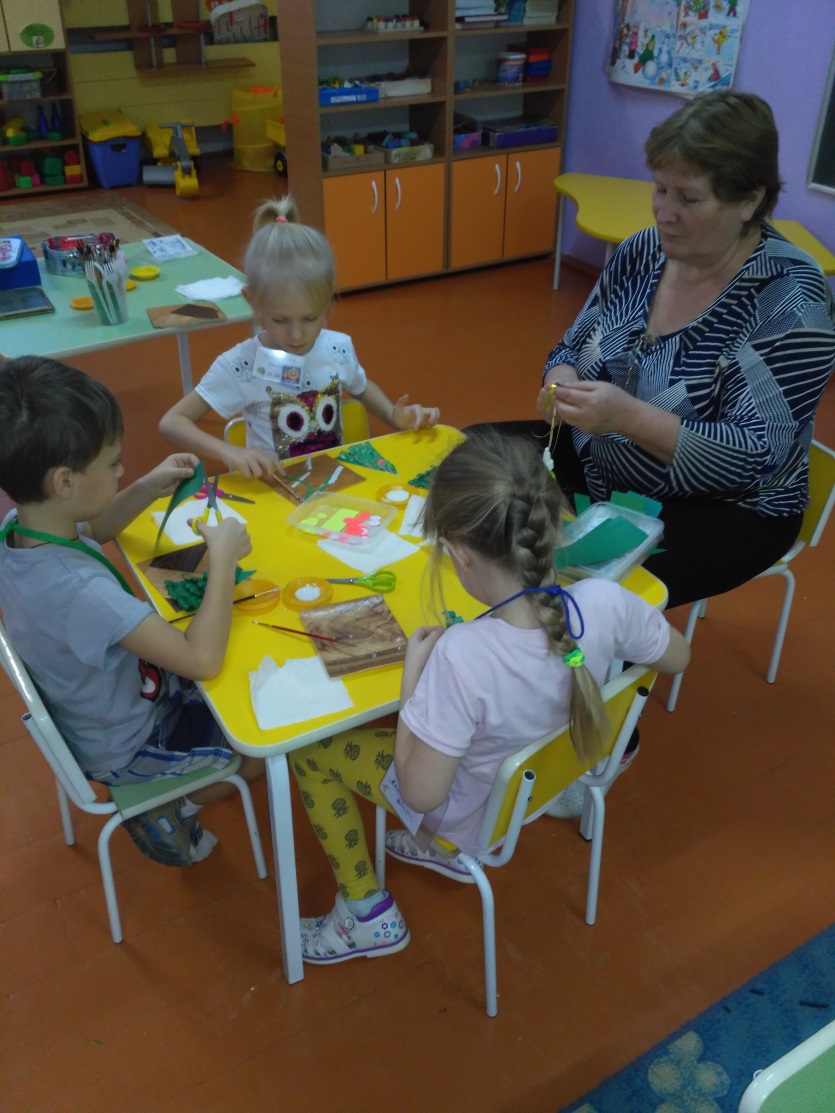 Центры Экономики
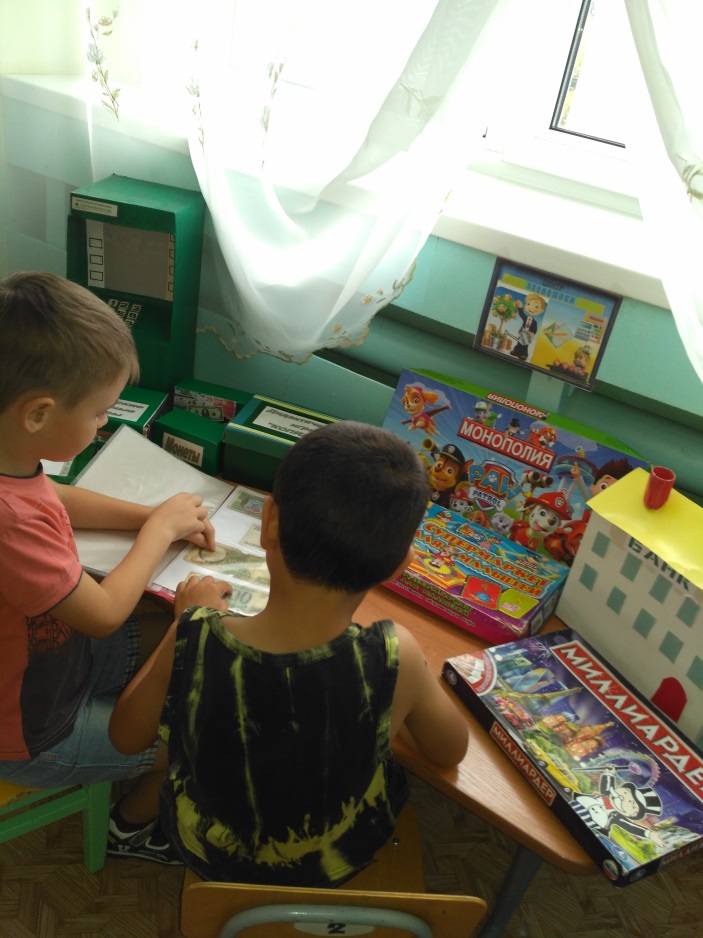 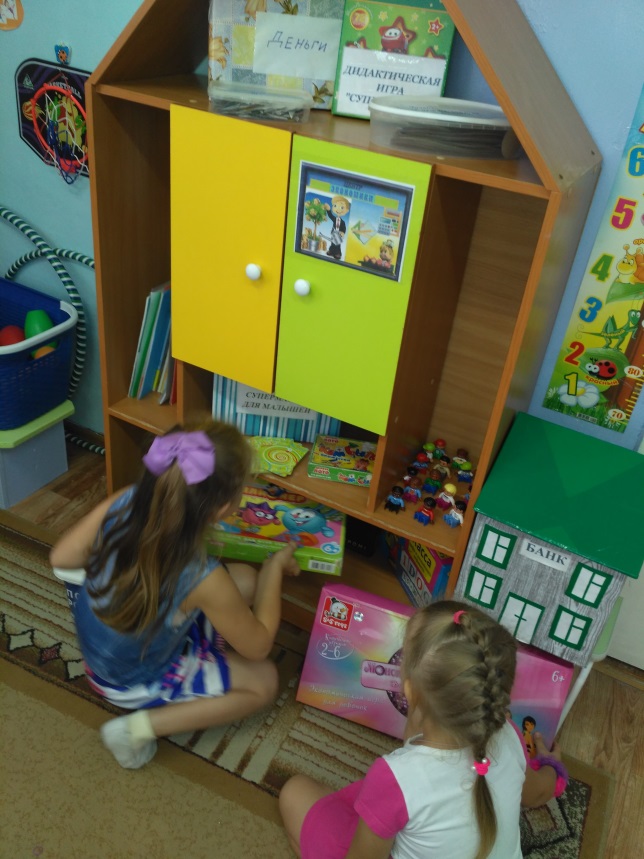 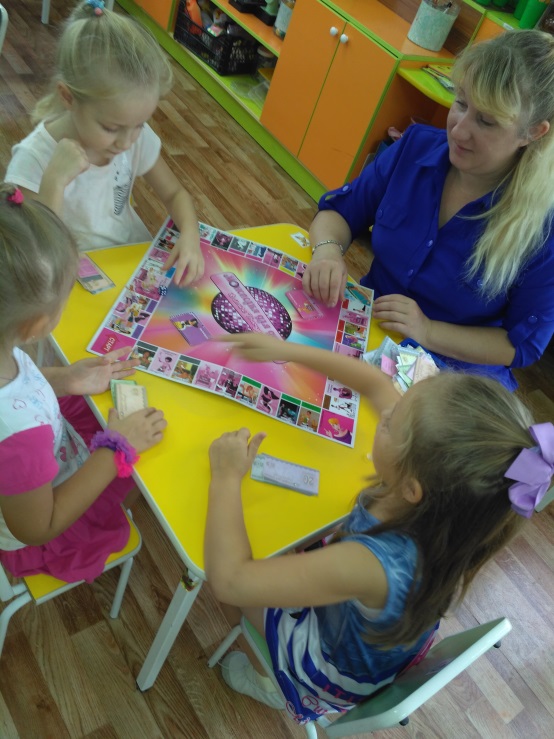 Кафе-Бистро
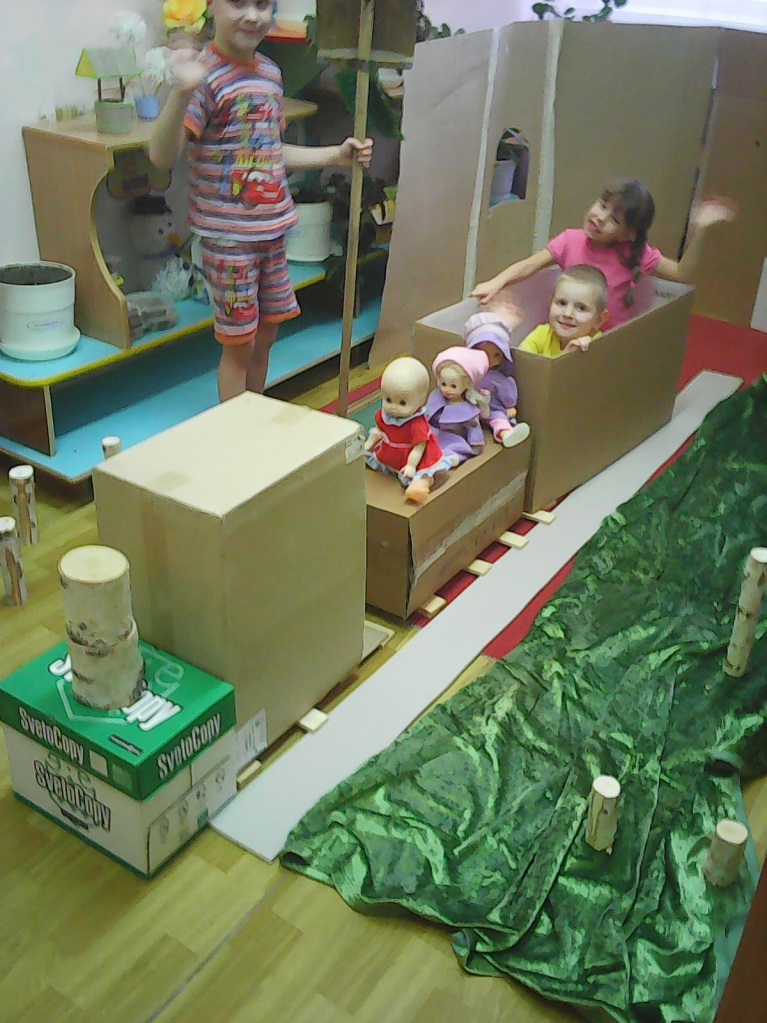 Веселый поезд
Кафе
Покупка подарка
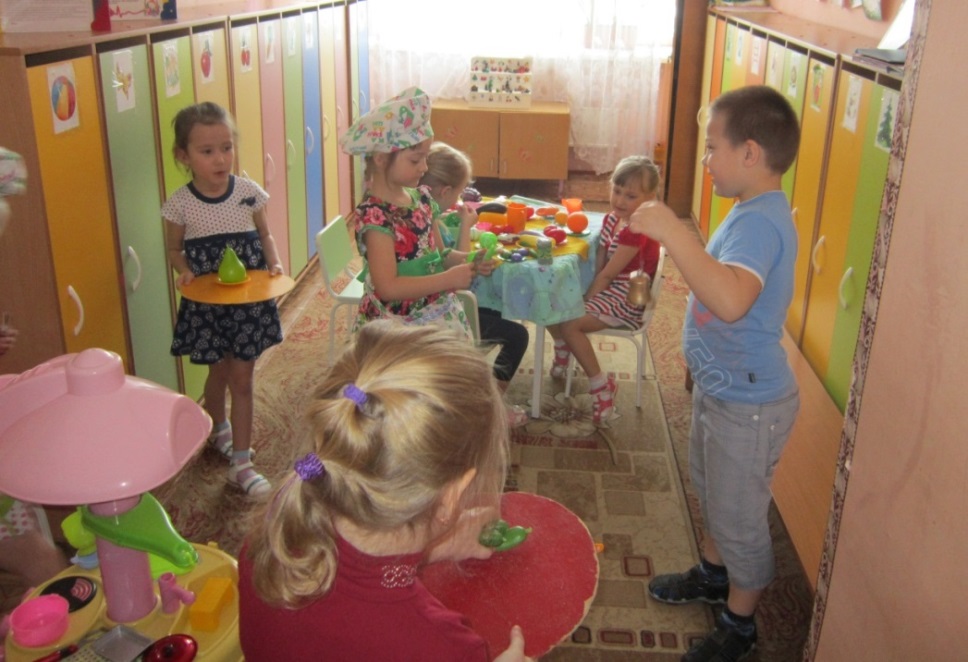 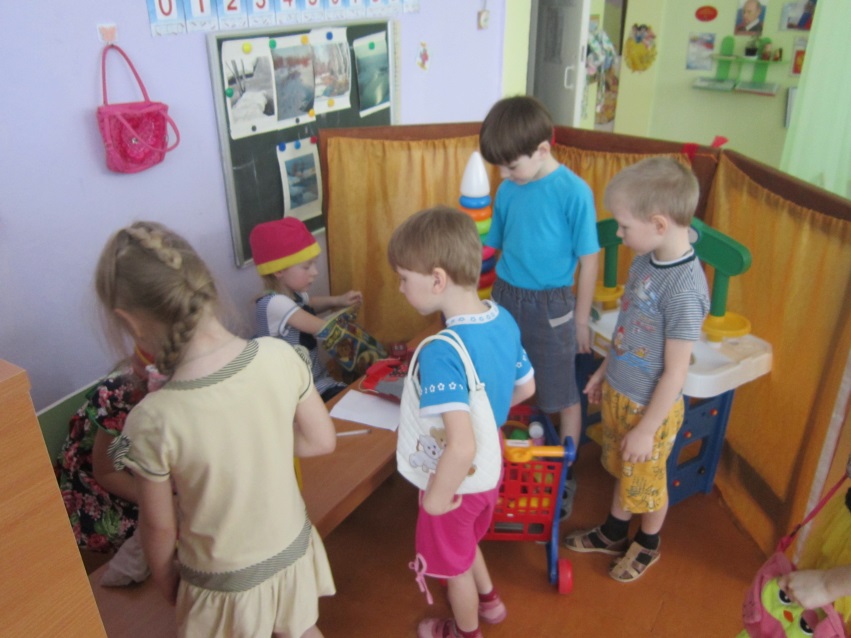 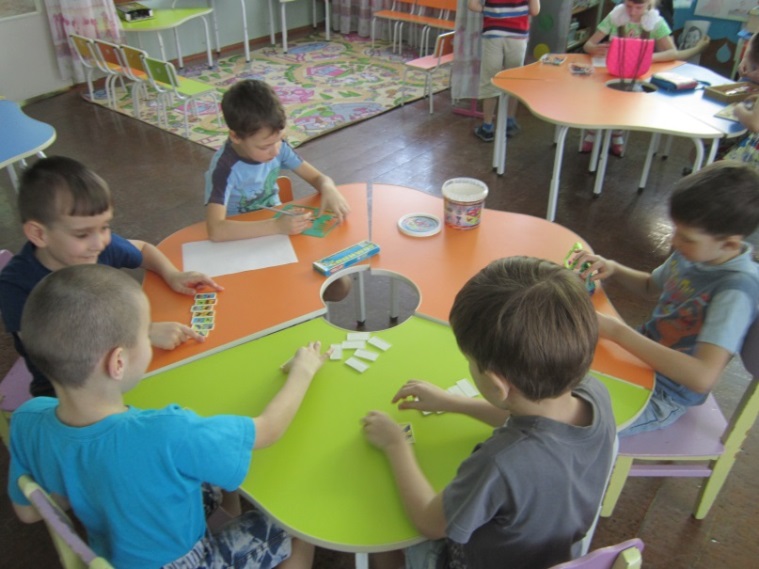 Игра в Домино
Игра «Хочу и надо»
Игра «Гостиница»
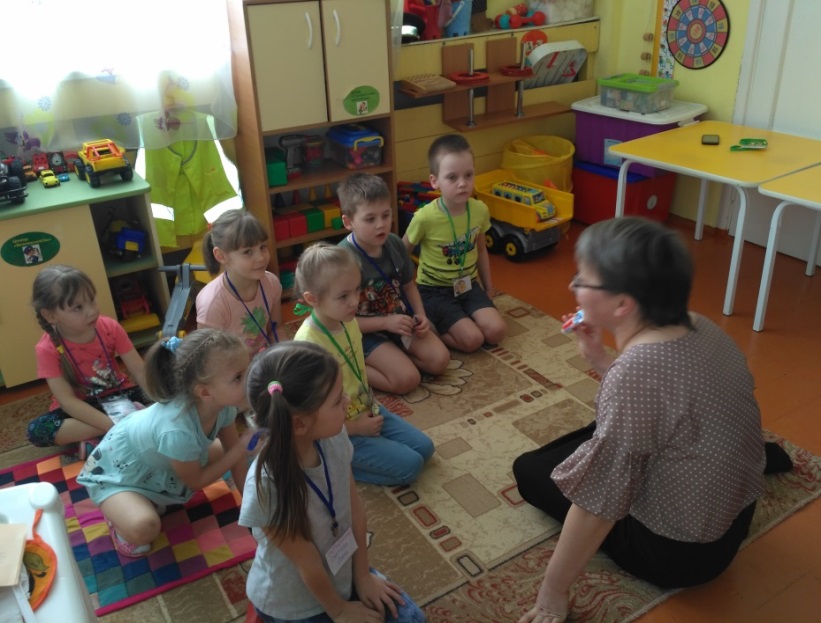 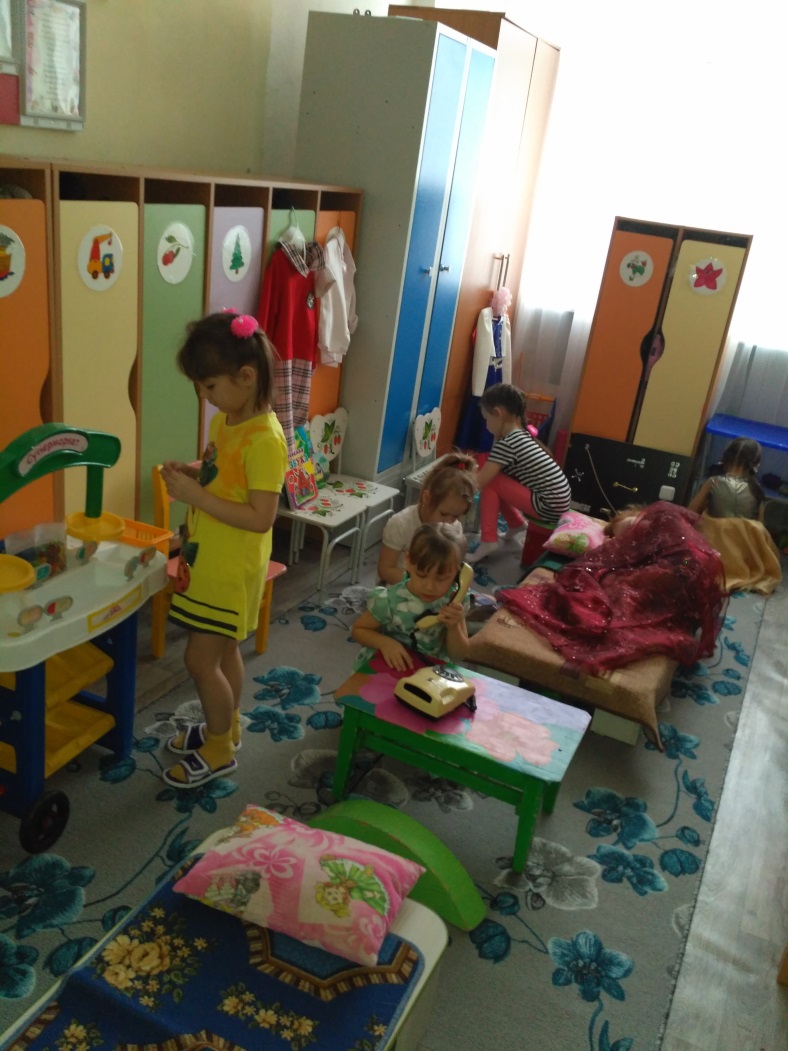 Мастерская Гномов-Экономов
Воспитатели – участники игр
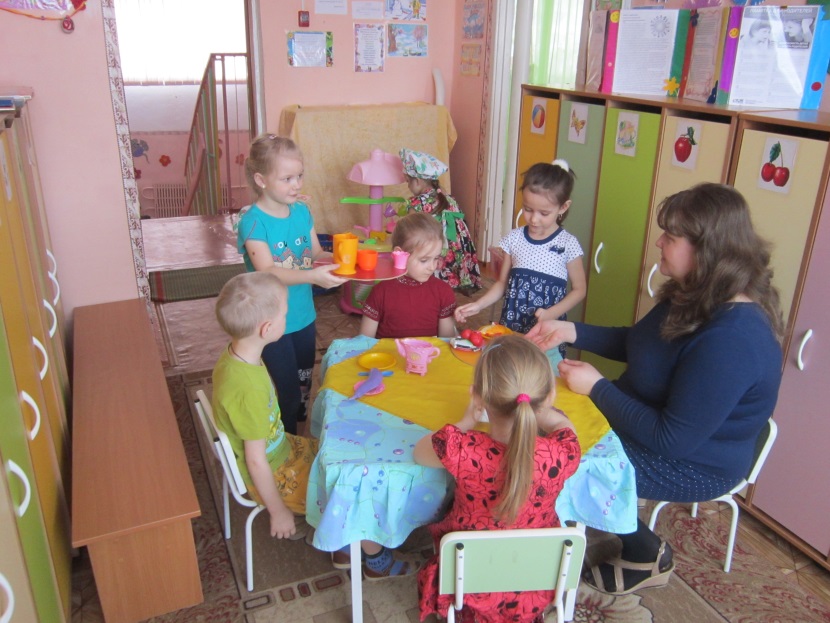 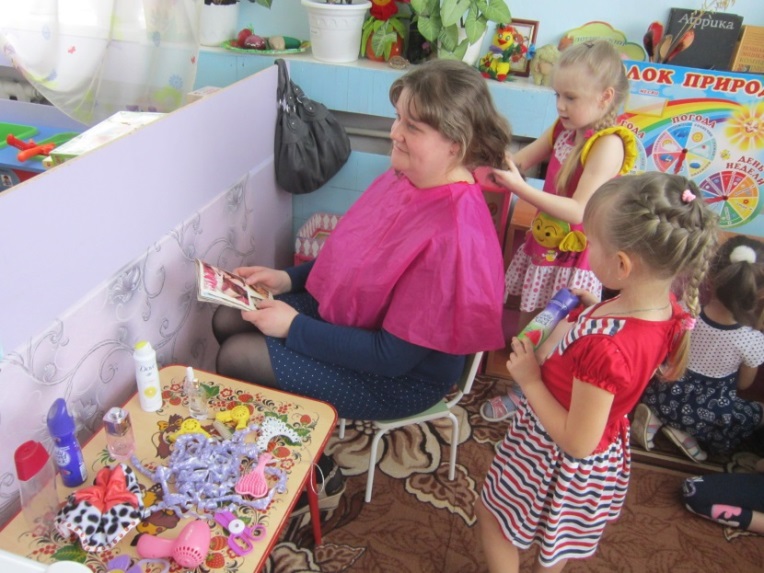 В холле детского сада поезд Экономика
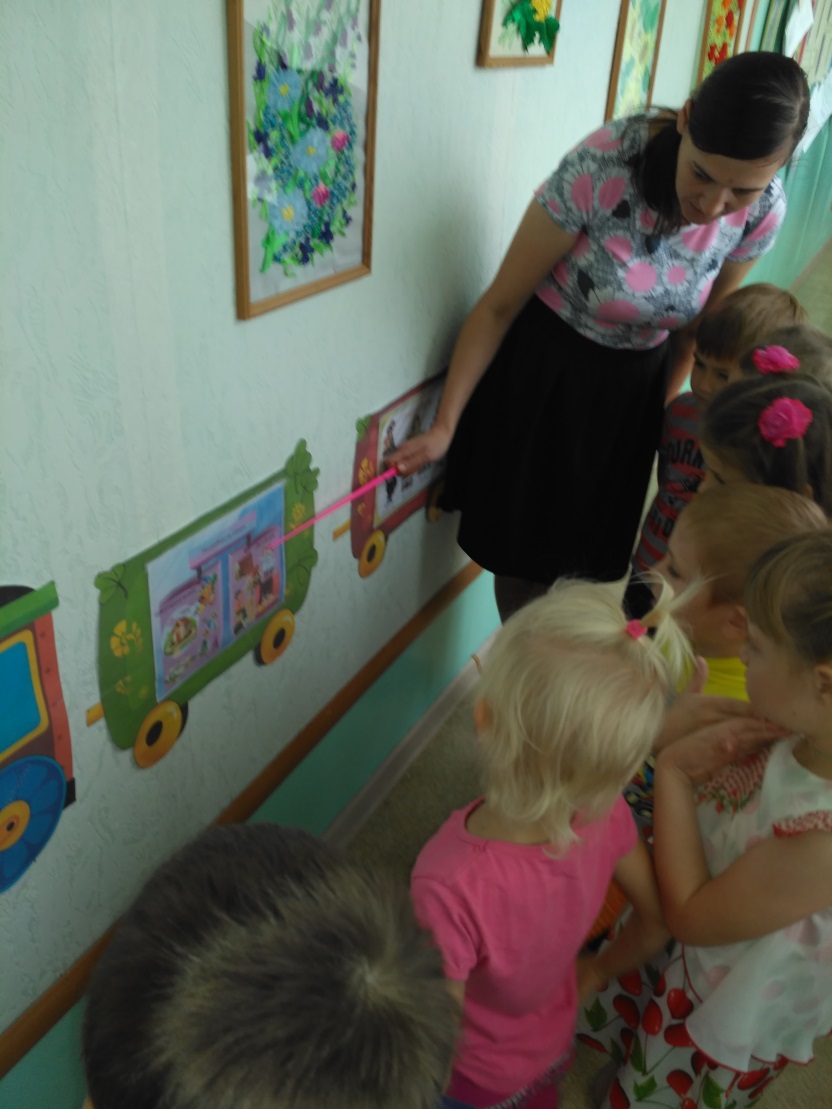 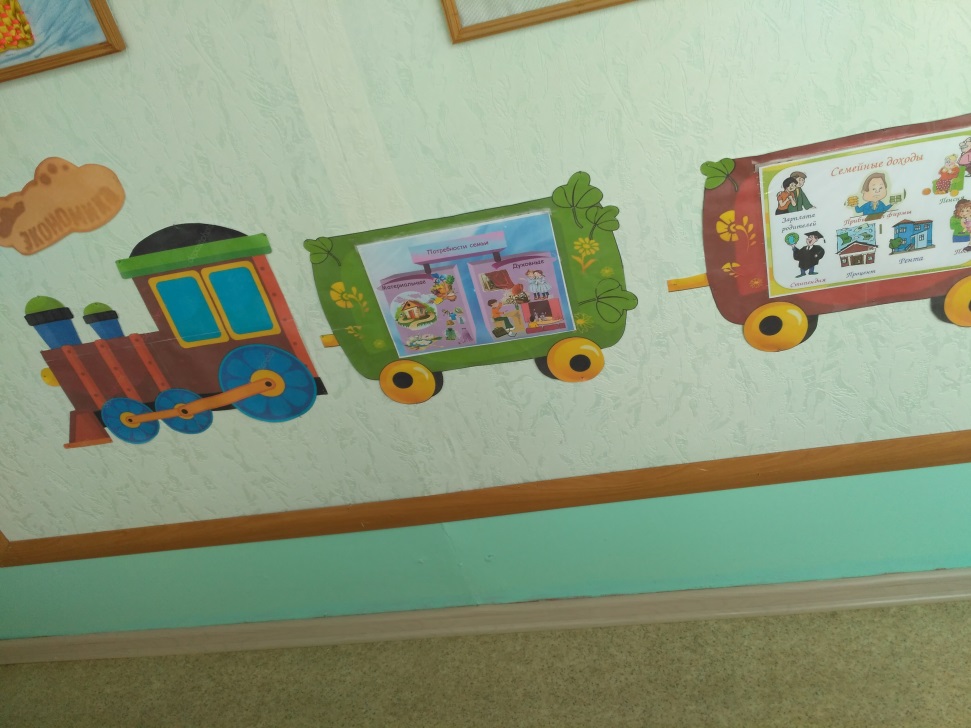 Взаимодействие с родителями
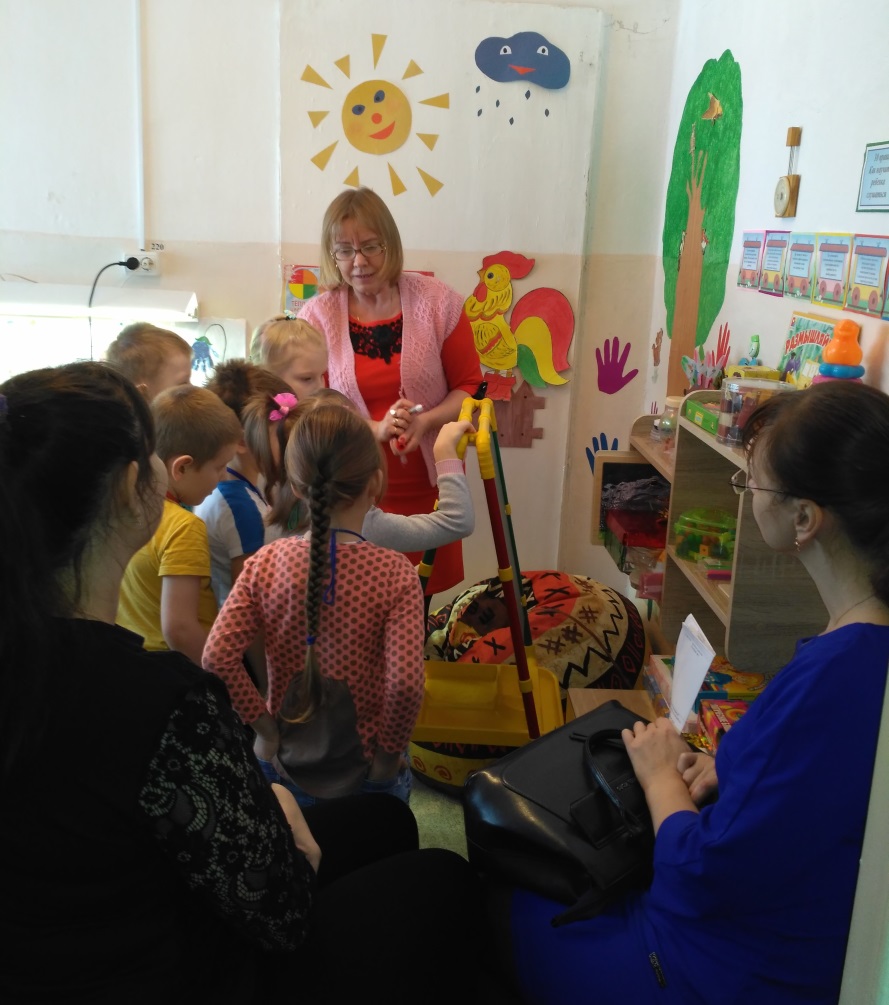 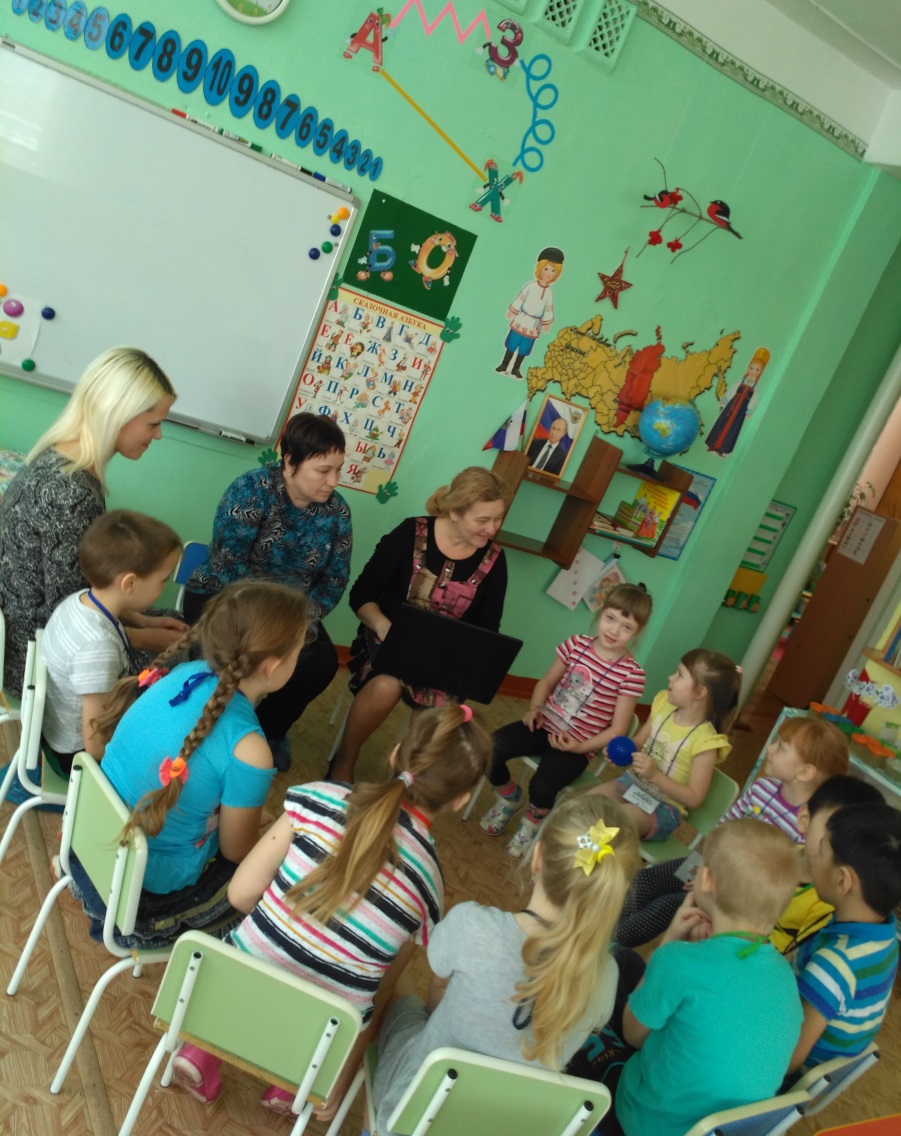 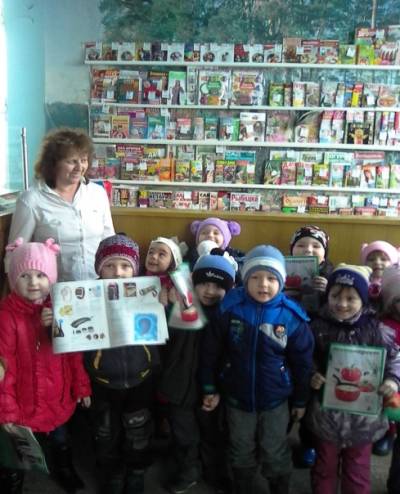 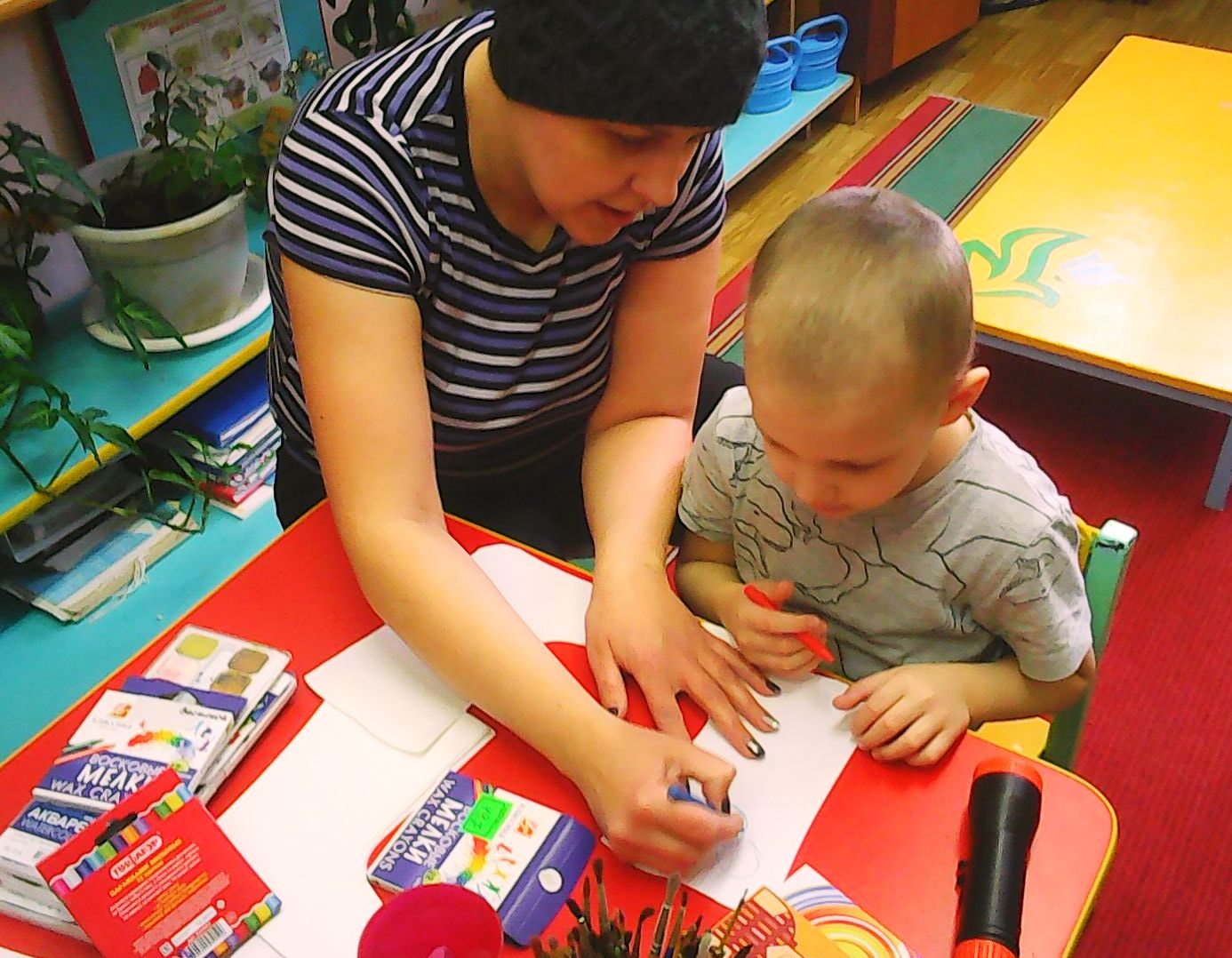 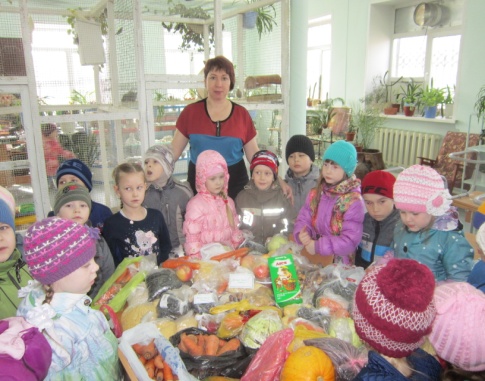 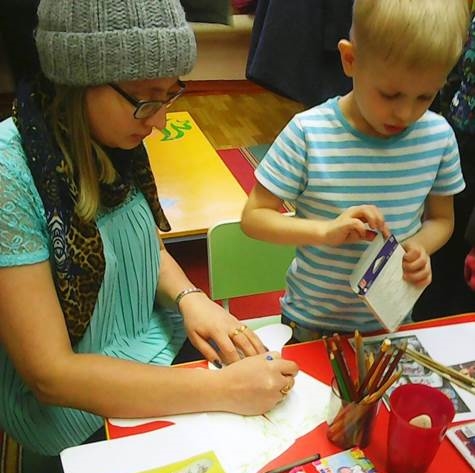 Взаимодействие с родителями
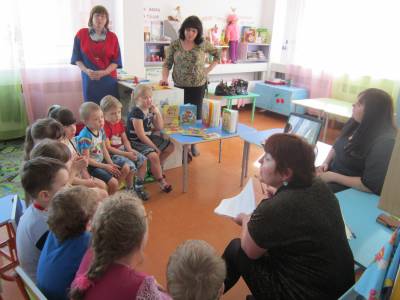 Педагогическая                               Организация
грамотность                                     экономической
педагога                                            РППС


Педагогические условия



Программа                                     Взаимодействие 
 экономического                            ДОУ и семьи
воспитания дошкольников
Дидактические материалы
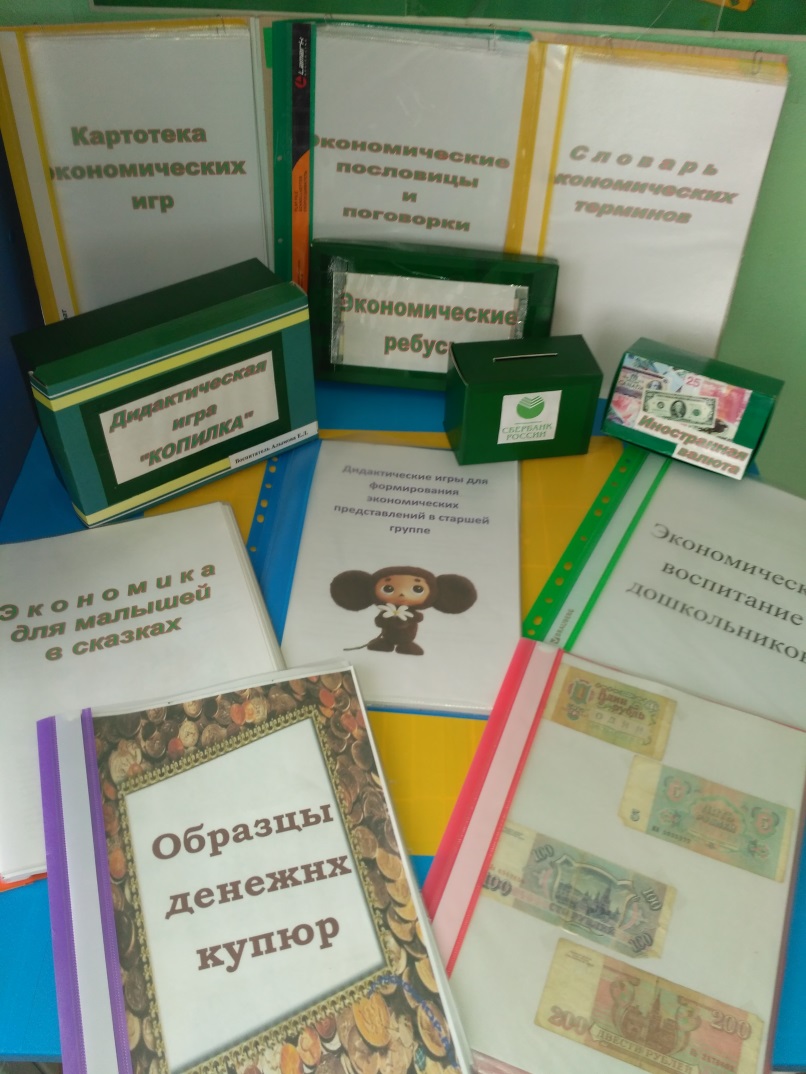 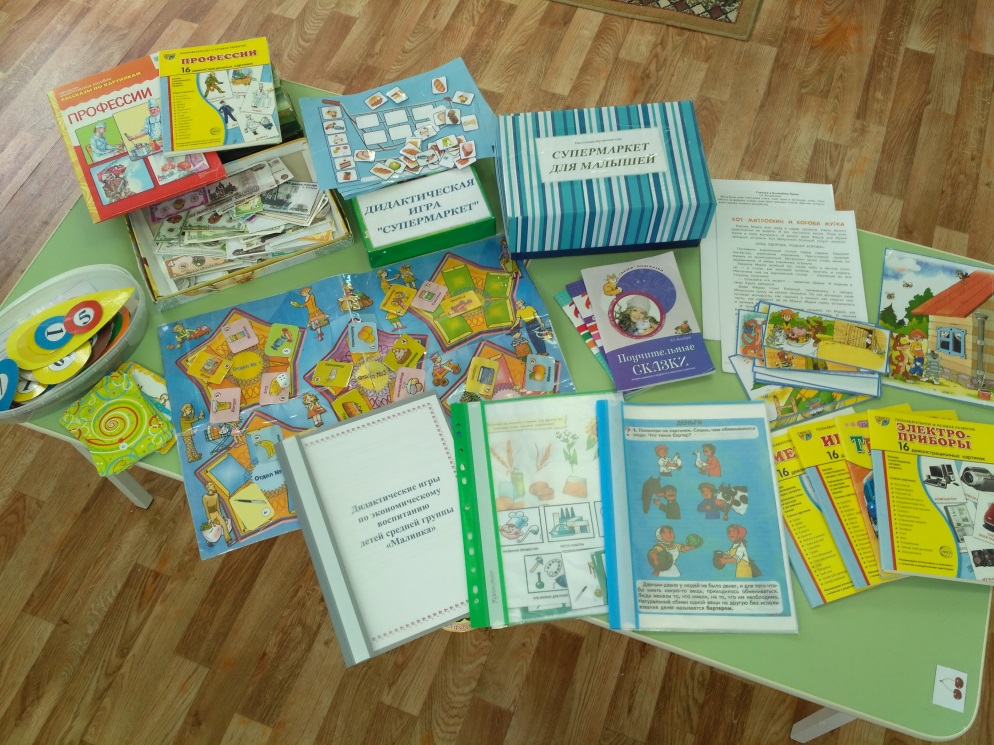 СПАСИБО ЗА ВНИМАНИЕ!